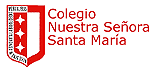 CERTIFICADO DE GANADORAse concede a PAULA ARROYO CARRERAS1º EP por su excepcional actuación y contribución en el equipo ganador VI GYMKANA DE MATEMÁTICASMadrid, 14 de Febrero del 2020
Jefe del departamento
Carmen Álvarez-Arenas
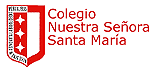 CERTIFICADO DE GANADORAse concede a IRENE LÓPEZ DE SILANES GUTIÉRREZ1º EP por su excepcional actuación y contribución en el equipo ganador VI GYMKANA DE MATEMÁTICASMadrid, 14 de Febrero del 2020
Jefe del departamento
Carmen Álvarez-Arenas
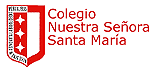 CERTIFICADO DE GANADORse concede a DANIEL MAROTO SITKO1º EP por su excepcional actuación y contribución en el equipo ganador VI GYMKANA DE MATEMÁTICASMadrid, 14 de Febrero del 2020
Jefe del departamento
Carmen Álvarez-Arenas
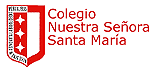 CERTIFICADO DE GANADORAse concede a DANIELA BÁEZ COMAJUAN2º EP por su excepcional actuación y contribución en el equipo ganador VI GYMKANA DE MATEMÁTICASMadrid, 14 de Febrero del 2020
Jefe del departamento
Carmen Álvarez-Arenas
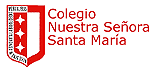 CERTIFICADO DE GANADORse concede a GABRIEL GARCÍA RODRÍGUEZ2º EP por su excepcional actuación y contribución en el equipo ganador VI GYMKANA DE MATEMÁTICASMadrid, 14 de Febrero del 2020
Jefe del departamento
Carmen Álvarez-Arenas
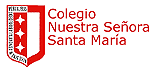 CERTIFICADO DE GANADORse concede a IGNACIO GIL RODRÍGUEZ2º EP por su excepcional actuación y contribución en el equipo ganador VI GYMKANA DE MATEMÁTICASMadrid, 14 de Febrero del 2020
Jefe del departamento
Carmen Álvarez-Arenas
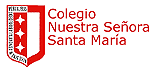 CERTIFICADO DE GANADORAse concede a ROCÍO PELÁEZ GIL3º EP por su excepcional actuación y contribución en el equipo ganador VI GYMKANA DE MATEMÁTICASMadrid, 14 de Febrero del 2020
Jefe del departamento
Carmen Álvarez-Arenas
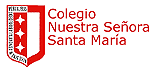 CERTIFICADO DE GANADORAse concede a ALEJANDRO PÉREZ CRUZ3º EP por su excepcional actuación y contribución en el equipo ganador VI GYMKANA DE MATEMÁTICASMadrid, 14 de Febrero del 2020
Jefe del departamento
Carmen Álvarez-Arenas
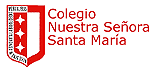 CERTIFICADO DE GANADORAse concede a ALEJANDRA CHICOTE ALLENDE3º EP por su excepcional actuación y contribución en el equipo ganador VI GYMKANA DE MATEMÁTICASMadrid, 14 de Febrero del 2020
Jefe del departamento
Carmen Álvarez-Arenas
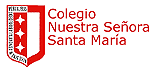 CERTIFICADO DE GANADORse concede a LOLA BRUNA ROLDÁN4º EP por su excepcional actuación y contribución en el equipo ganador VI GYMKANA DE MATEMÁTICASMadrid, 14 de Febrero del 2020
Jefe del departamento
Carmen Álvarez-Arenas
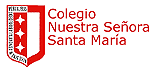 CERTIFICADO DE GANADORAse concede a MARÍA GONZÁLEZ SIMÓ4º EP por su excepcional actuación y contribución en el equipo ganador VI GYMKANA DE MATEMÁTICASMadrid, 14 de Febrero del 2020
Jefe del departamento
Carmen Álvarez-Arenas
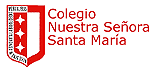 CERTIFICADO DE GANADORse concede a INÉS PIÑERO CAMACHO4º EP por su excepcional actuación y contribución en el equipo ganador VI GYMKANA DE MATEMÁTICASMadrid, 14 de Febrero del 2020
Jefe del departamento
Carmen Álvarez-Arenas